JLEIC Machine Parameters Critical for Polarimetry
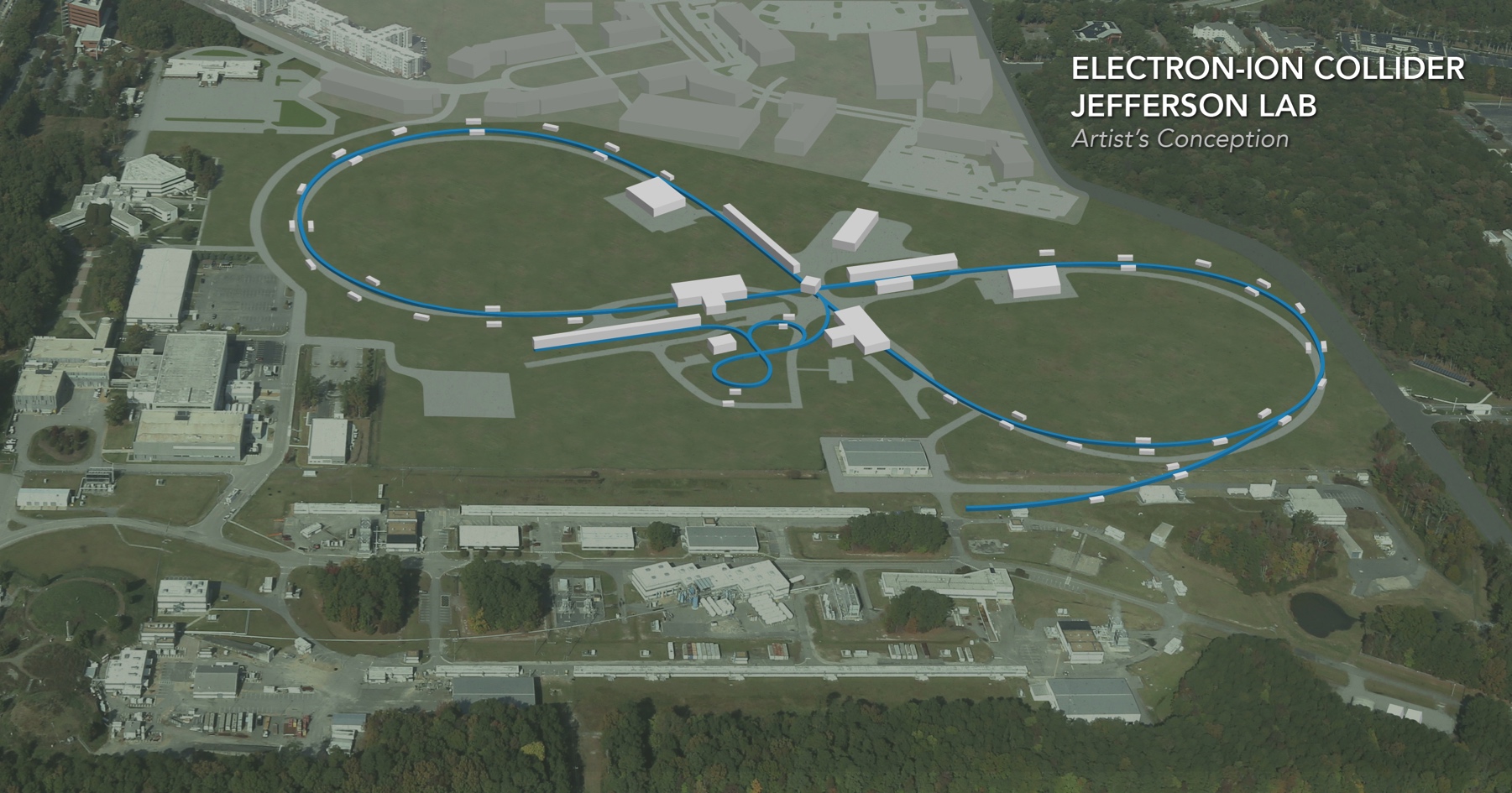 Vasiliy Morozov
Inaugural Meeting for the EIC Polarimeter WG
November 30, 2018
Outline
Electron polarization
Electron beam parameters and bunch structure
Polarization scheme
Polarization life time and top off
Polarimetry setup
Ion polarization
Polarization scheme
Zero-integer spin resonance
3D spin rotator
Bunch structure
Polarimetry setup and calibration
November 30, 2018
Inaugural Meeting for the EIC Polarimeter WG
2
Electron Beam Parameters
Electron beam
3 A at up to 7 GeV
Normalized emittance58 µm @ 5 GeV
Synchrotron power density < 10 kW/m
Total power up to 10 MW
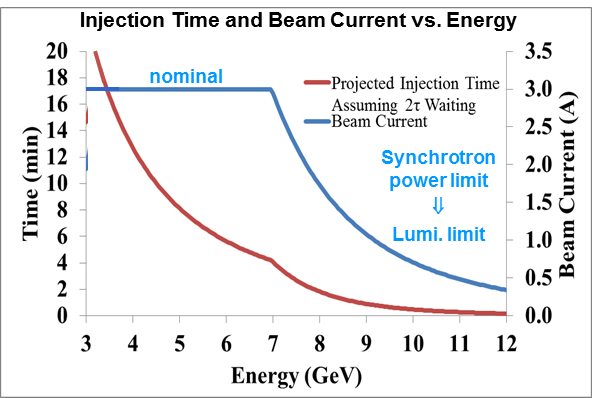 November 30, 2018
Inaugural Meeting for the EIC Polarimeter WG
3
Electron Bunch Structure
Electron injection scheme: fring / fCEBAF = 476.3 MHz / 1497 MHz = 7 / 22






Bunch structure in the electron collider ring
3.6 s (1714 bunches, 5.9 nC/bunch up to 7 GeV)
rms bunch length is 1 cm
3.6 s (1714 bunches, 5.9 nC/bunch up to 7 GeV)
rms bunch length is 1 cm
0.16 s 
(78 empty bunches)
0.16 s 
(78 empty bunches)
2.1 ns (476.3 MHz)
…
…
7.52 s (132.9 kHz, ~2.26 km, 2.8 A)
injector pulse train up polarization from gun
injector pulse train down polarization from gun
68.05MHz bunch train, 3.6µs 247 bunches (Ipulse up to 1 mA @ 5GeV)
14.69 ns,  68.05 MHz (22 CEBAF buckets, 7 ring buckets)
2.1ns,  476.3 MHz (1 ring bucket)
1ps, 14.7 pC bunch
……
……
Waiting for damping or kicker recovery  10-400ms
Waiting for damping or kicker recovery  10-400ms
Iave = 44 nA
November 30, 2018
Inaugural Meeting for the EIC Polarimeter WG
4
Electron Polarization
Two highly polarized bunch trains maintained by top-off
Universal spin rotator
Minimizes spin diffusion by switching polarization between vertical in arcs and longitudinal in straights
Two polarization states with equal lifetimes
Basic spin match
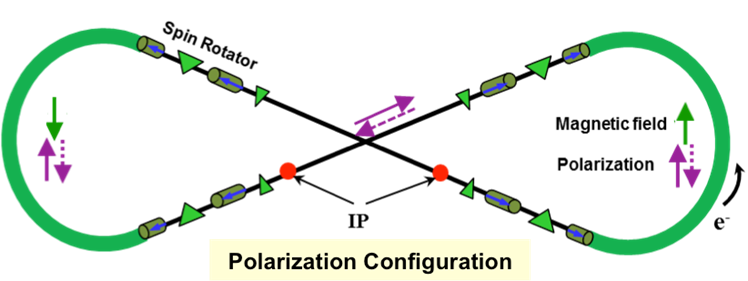 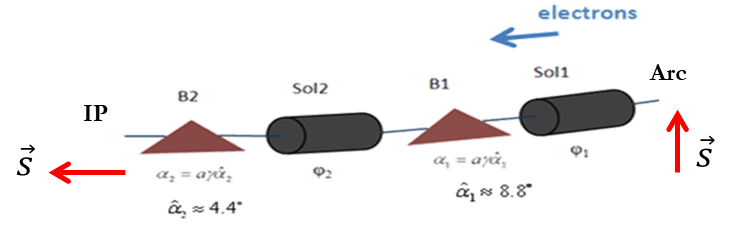 November 30, 2018
Inaugural Meeting for the EIC Polarimeter WG
5
Radiative Polarization Effects
Average over phase space,
emittance dependent
November 30, 2018
Inaugural Meeting for the EIC Polarimeter WG
6
Spin Tracking
Spin tune scan using a spin tuning solenoid in SLICK/SLICKTRACK
Demonstrates suppression of synchrotron sideband spin resonances
Verified by Zgoubi’s Monte-Carlo spin tracking
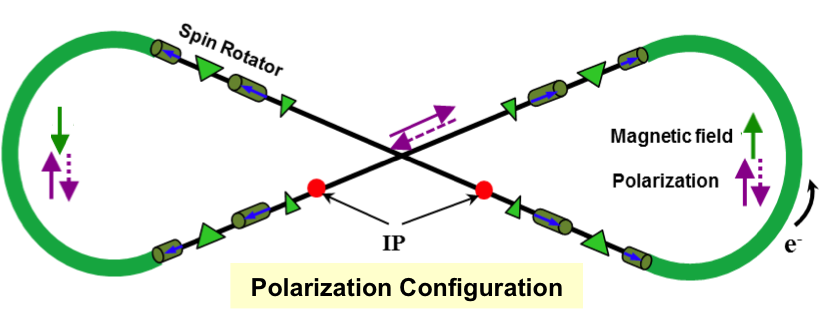 Spin tuning solenoid
s=0.01 (optimum spin tune)
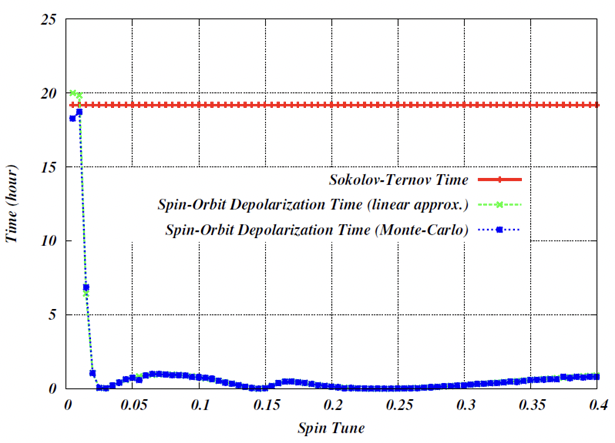 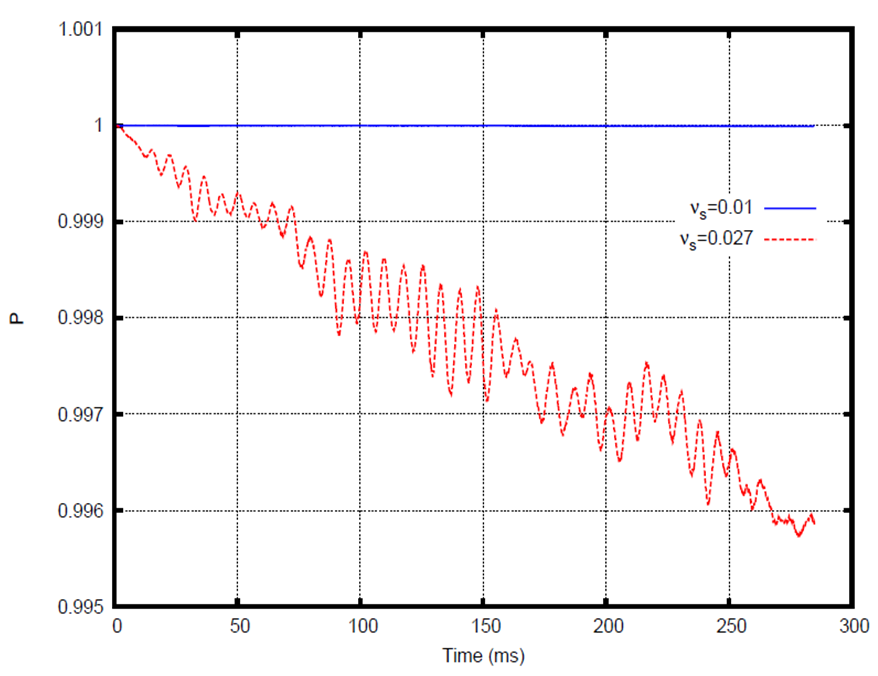 s=0.027 (synchrotron tune)
Spin tune scan using SLICKTRACK
Synchrotron sideband spin resonances suppressed compared to a racetrack
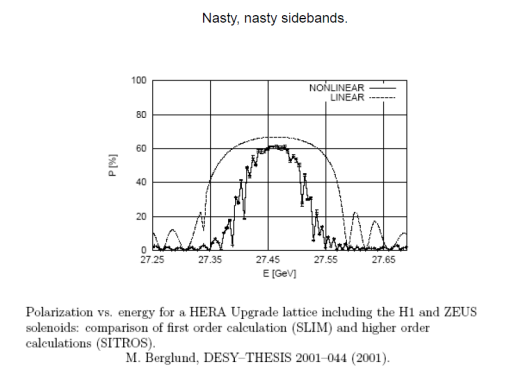 Spin tracking using ZGOUBI.
~ 3x,y
November 30, 2018
Inaugural Meeting for the EIC Polarimeter WG
7
Polarization Lifetime and Continuous Injection
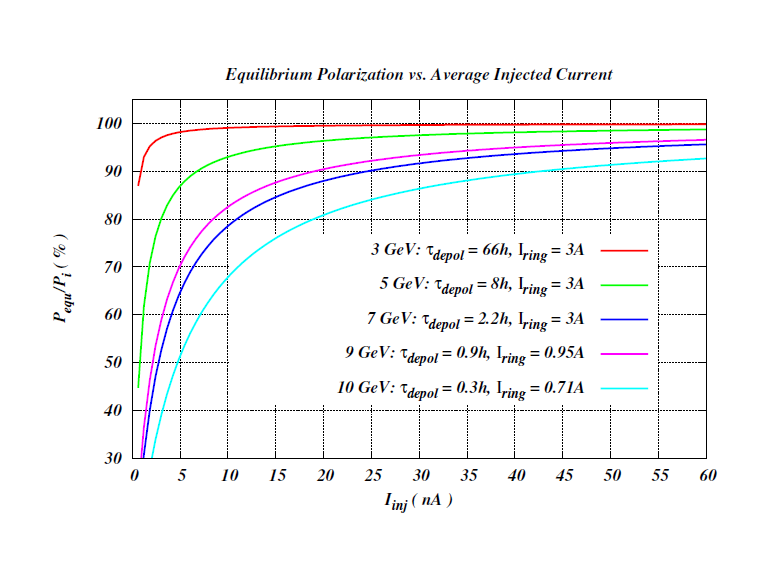 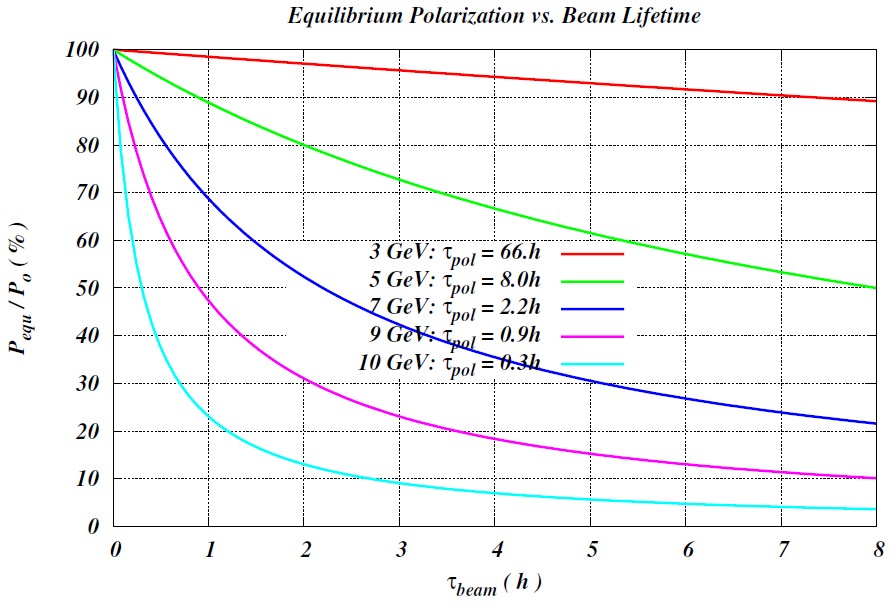 November 30, 2018
Inaugural Meeting for the EIC Polarimeter WG
8
Polarization Measurement
Dipole chicane downstream of IP: same polarization at laser as at IP due to zero net bend
Compton polarimetry: non-invasive monitoring of electron polarization
Optics optimized for polarimetry
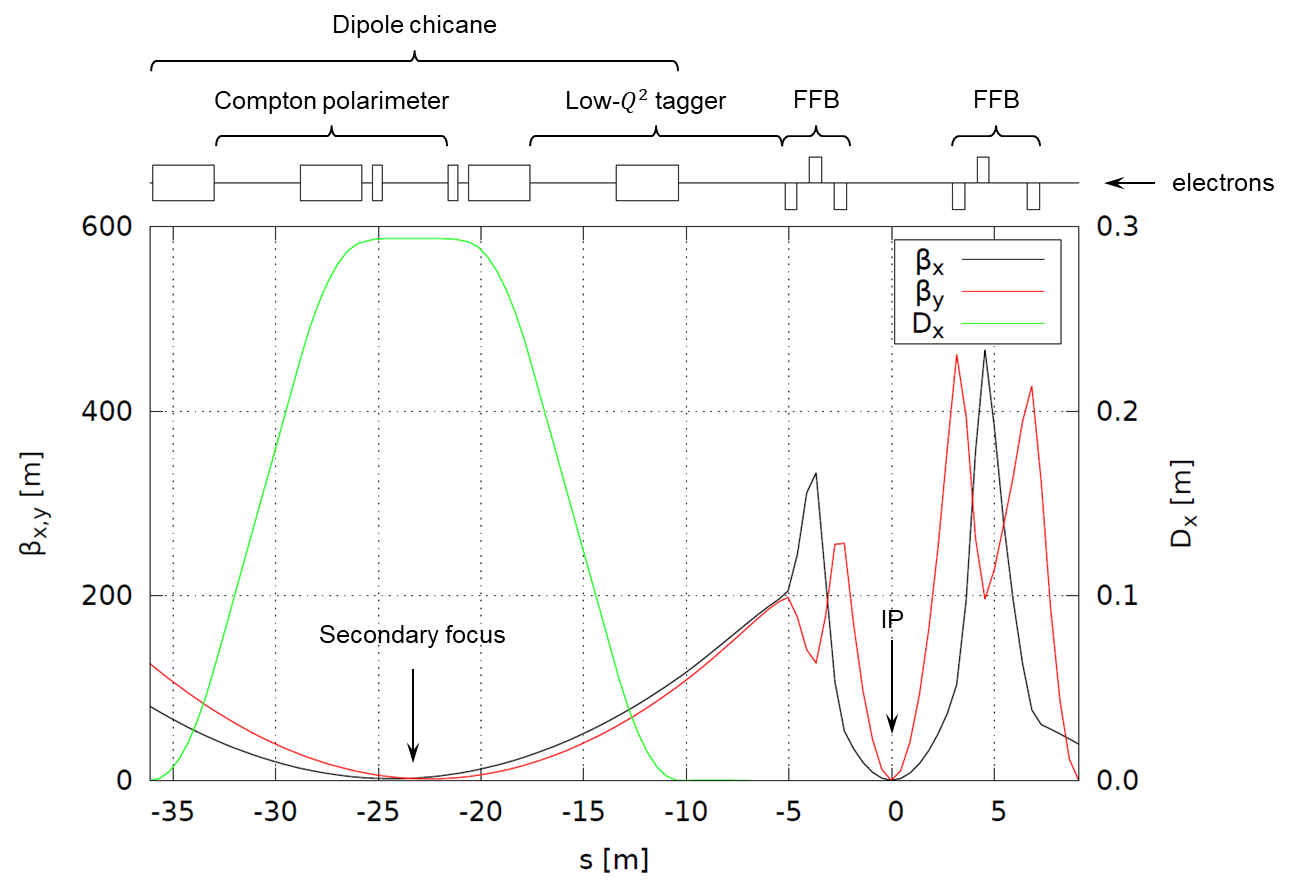 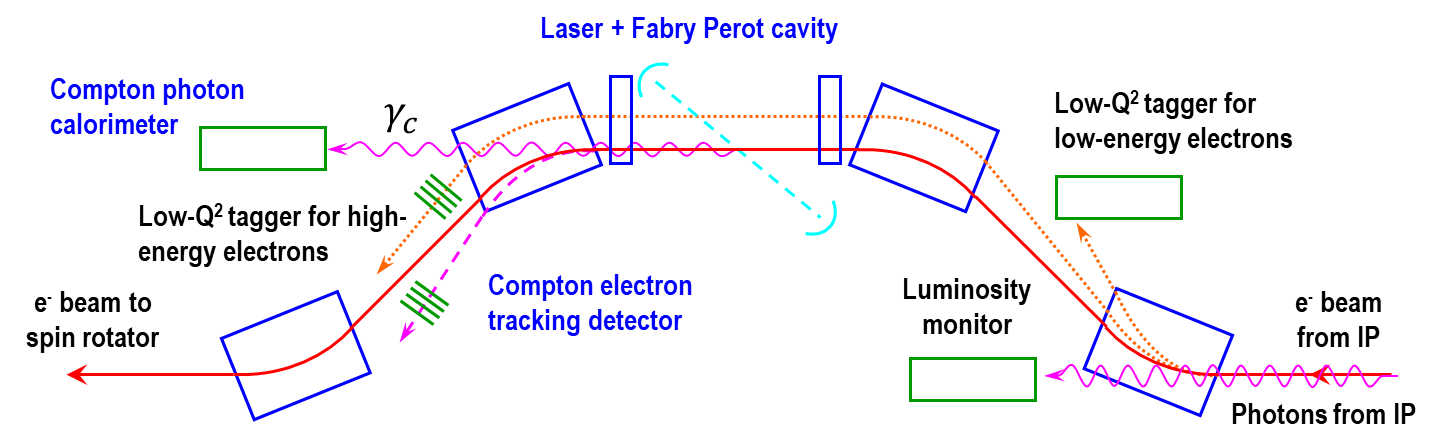 November 30, 2018
Inaugural Meeting for the EIC Polarimeter WG
9
Discussion of Electron Polarization Measurement Requirements
Ideally, one would like to have a bunch-by-bunch luminosity and polarization measurement. However, this is difficult and one should consider relaxing this requirement.
The two electron polarization states have the same life times. Beam lifetime is short compared to Sokolov-Ternov time. Even in case of error, equilibrium asymmetry would be negligible. Any error in spin rotator setting would manifest itself in reduction of polarization life time. It would be beneficial to have a direct measurement of vertical polarization in the arcs for spin rotator setup. This also have the benefit of cross checking the Compton polarimeter.
Polarizations of the bunches in each train should be the same. Processes that can vary polarization along the train are:
Systematic variation of polarization along the injected train. This can be tested experimentally.
RF transient and collective effect such as ion instability. They do not affect the polarization directly. The impact on polarization may come through change in emittance. This can be studied in simulations.
With the above caveats, it may be sufficient to measure the average polarization of each train.
November 30, 2018
Inaugural Meeting for the EIC Polarimeter WG
10
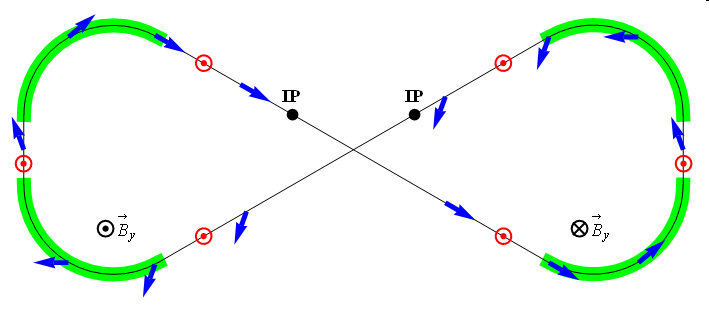 n = 0
Ion Polarization
Figure-8 concept: Spin precession in one arc is exactly cancelled in the other 
Without additional fields, spin rotation is a priori unknown and occurs only due to closed orbit excursion and beam emittances
Spin stabilization by small fields: ~3 Tm vs. ~1200 Tm for deuterons at 100 GeV
Criterion: induced spin rotation >> spin rotation due to orbit errors
3D spin rotator: combination of small rotations about different axes provides any polarization orientation at any point in the collider ring
No effect on the orbit
Polarized deuterons
Frequent adiabatic spin flips
November 30, 2018
Inaugural Meeting for the EIC Polarimeter WG
11
Zero-Integer Spin Resonance and Spin Stability Criterion
November 30, 2018
Inaugural Meeting for the EIC Polarimeter WG
12
Incoherent Part of Zero-Integer Spin Resonance Strength
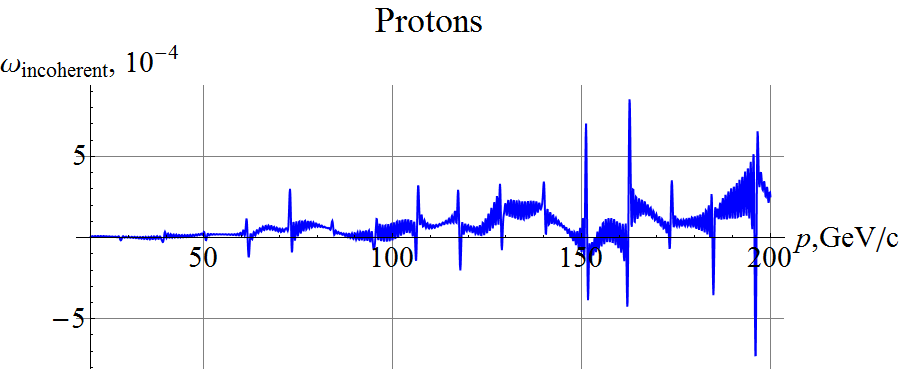 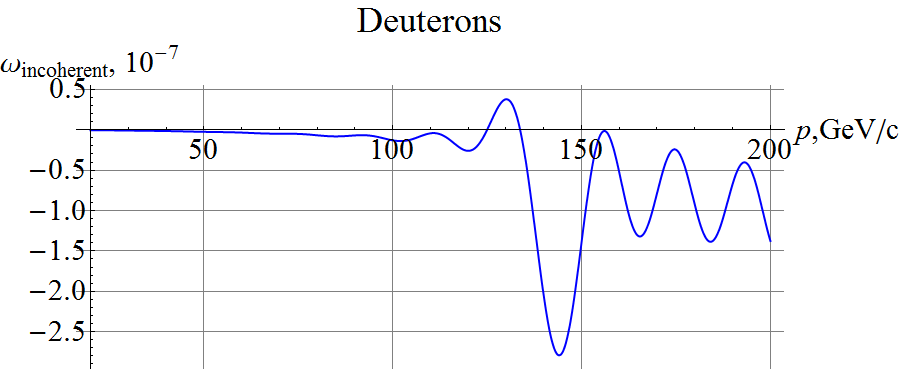 Assuming normalized vertical beam emittance of 0.07 m rad
November 30, 2018
Inaugural Meeting for the EIC Polarimeter WG
13
Coherent Part of Zero Integer Spin Resonance Strength
The coherent component does not depolarize the beam. However, it has to be compensated or taken into account when setting the polarization direction.
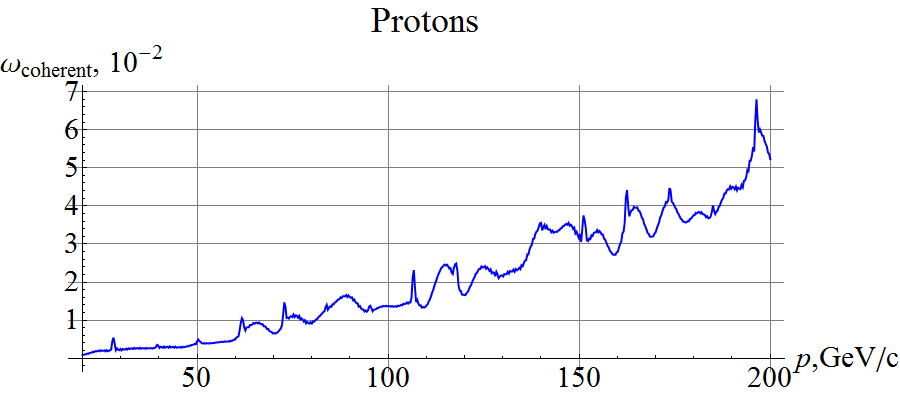 Assuming RMS closed orbit distortion of ~200 m
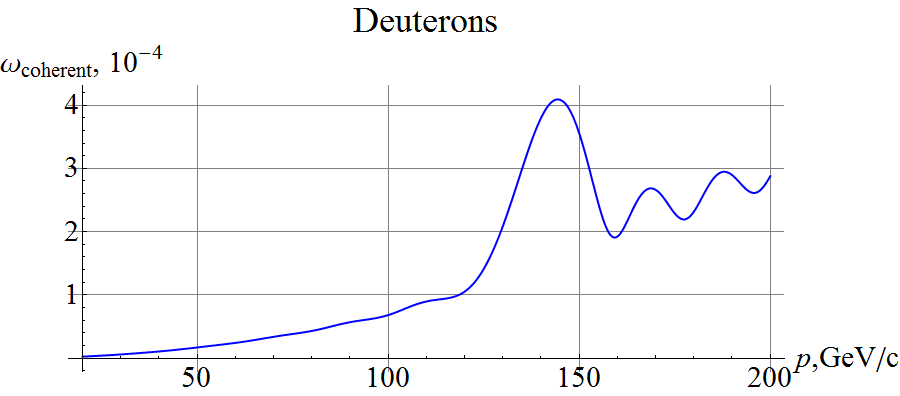 November 30, 2018
Inaugural Meeting for the EIC Polarimeter WG
14
3D Spin Rotator in Ion Collider Ring
Provides control of the radial, vertical, and longitudinal spin components
Module for control of radial component (fixed radial orbit bump)




Module for control of vertical component (fixed vertical orbit bump)



Module for control of longitudinal component


Can be placed anywhere and has no effect on optics
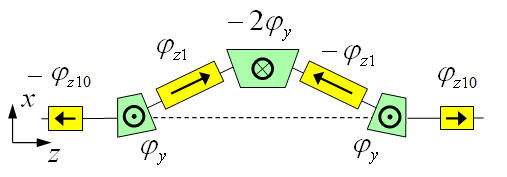 3D spin rotator
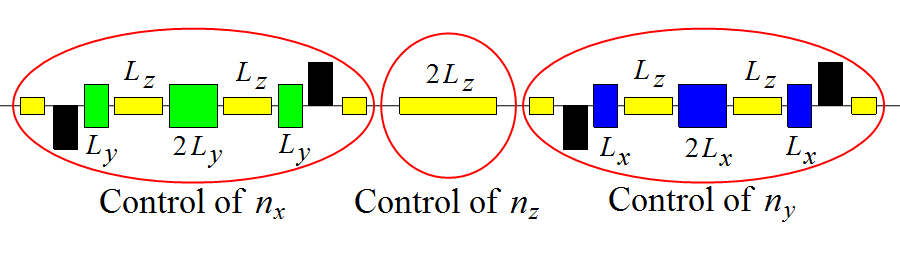 IP
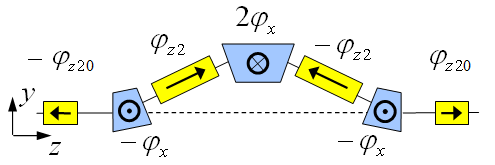 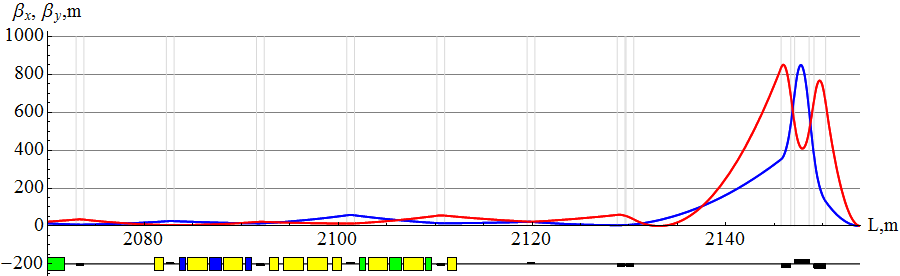 ions
November 30, 2018
Inaugural Meeting for the EIC Polarimeter WG
15
Polarization Control in Ion Collider Ring
100 GeV/c figure-8 ion collider ring with transverse quadrupole misalignments





Example of vertical proton polarization at IP. The 1st 3D rotator:   = 10-2 , ny=1. The 2nd 3D rotator is used for compensation of coherent part of the zero-integer spin resonance strength
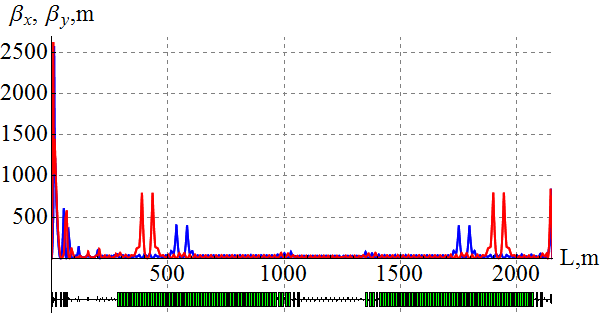 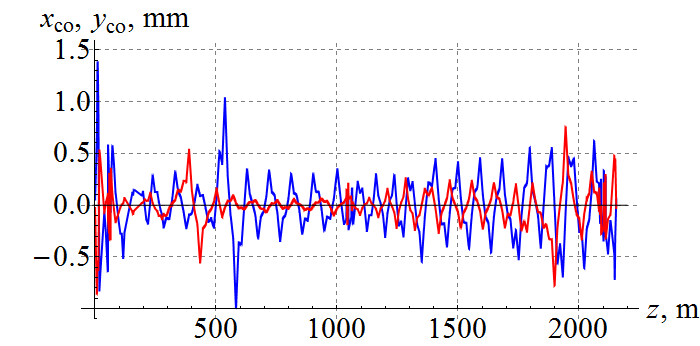 1st 3D rotatorfor control
2nd 3D rotatorfor compensation
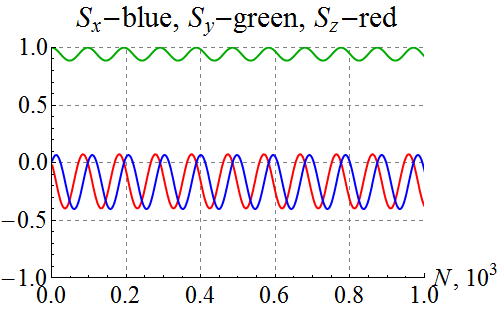 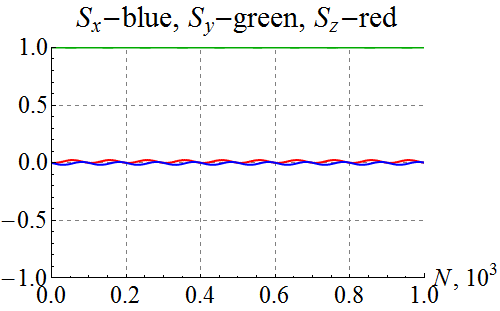 with compensation
without compensation
November 30, 2018
Inaugural Meeting for the EIC Polarimeter WG
16
Spin Flipping
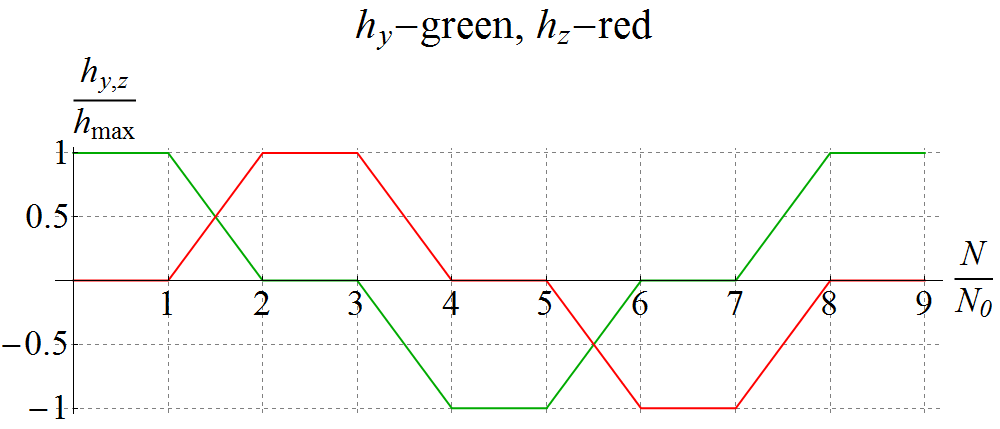 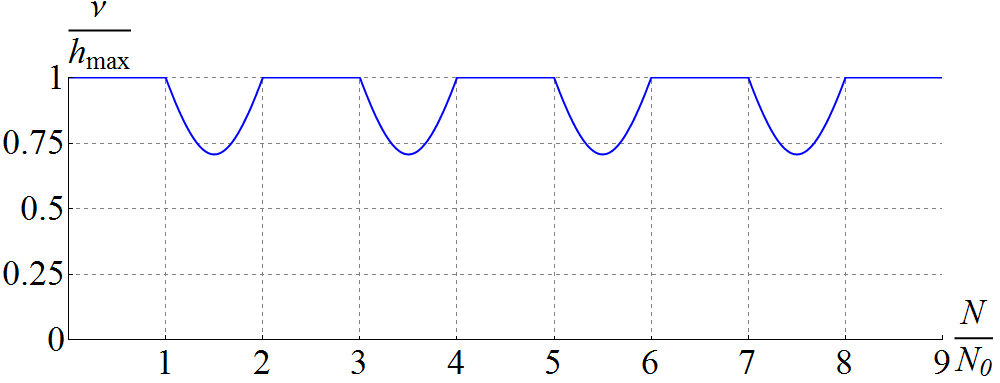 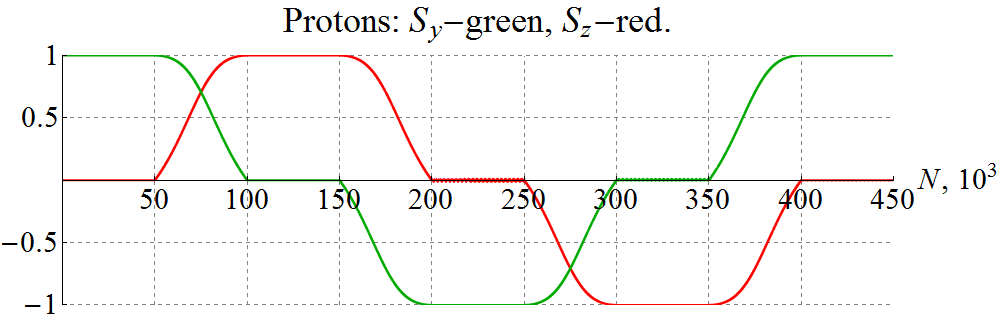 November 30, 2018
Inaugural Meeting for the EIC Polarimeter WG
17
Ion Bunch Structure
Ion bunch formation
Injection bunches may be prepared with different polarizations 

Each injection bunch is split in half up to 7 times


Bunch structure in the ion collider ring
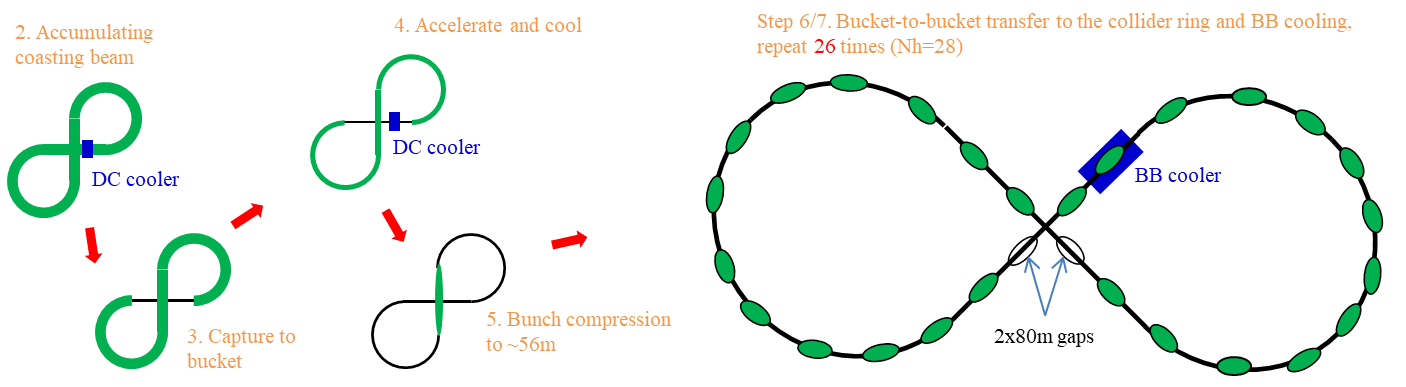 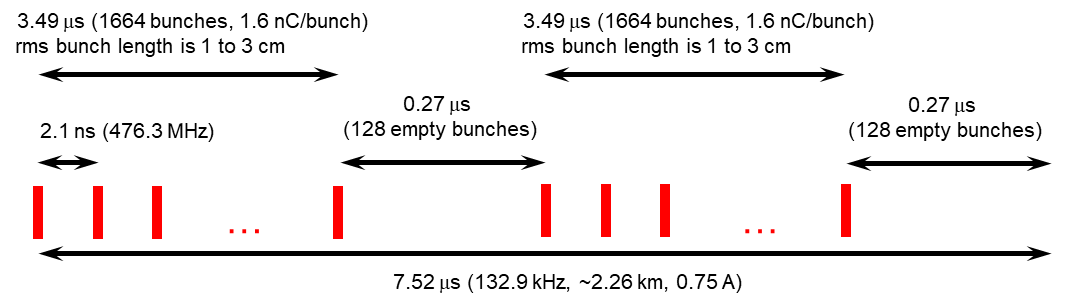 November 30, 2018
Inaugural Meeting for the EIC Polarimeter WG
18
Ion Polarimeter Location
Ion polarization in the straight section upstream of the IP is the same at the IP, however:
Polarimeter target would generate detector background
Polarimeter only measures transverse polarization, placing polarimeter upstream does not help with measurement of the longitudinal polarization
Polarization is rotated at any other potential polarimeter location
Determining polarization at IP becomes a question of knowing
Polarization rotation angle from IP to polarimeter
Polarization orientation at the polarimeter
Calibration of the spin rotator
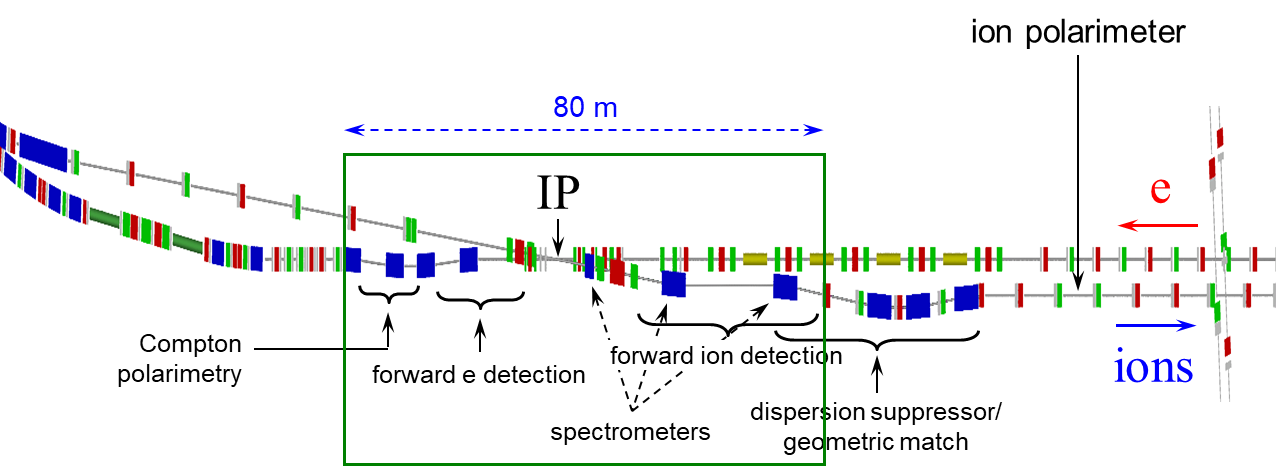 November 30, 2018
Inaugural Meeting for the EIC Polarimeter WG
19
Extracting Polarization at IP
November 30, 2018
Inaugural Meeting for the EIC Polarimeter WG
20
Spin Rotator Calibration
November 30, 2018
Inaugural Meeting for the EIC Polarimeter WG
21
Spin Rotator Calibration
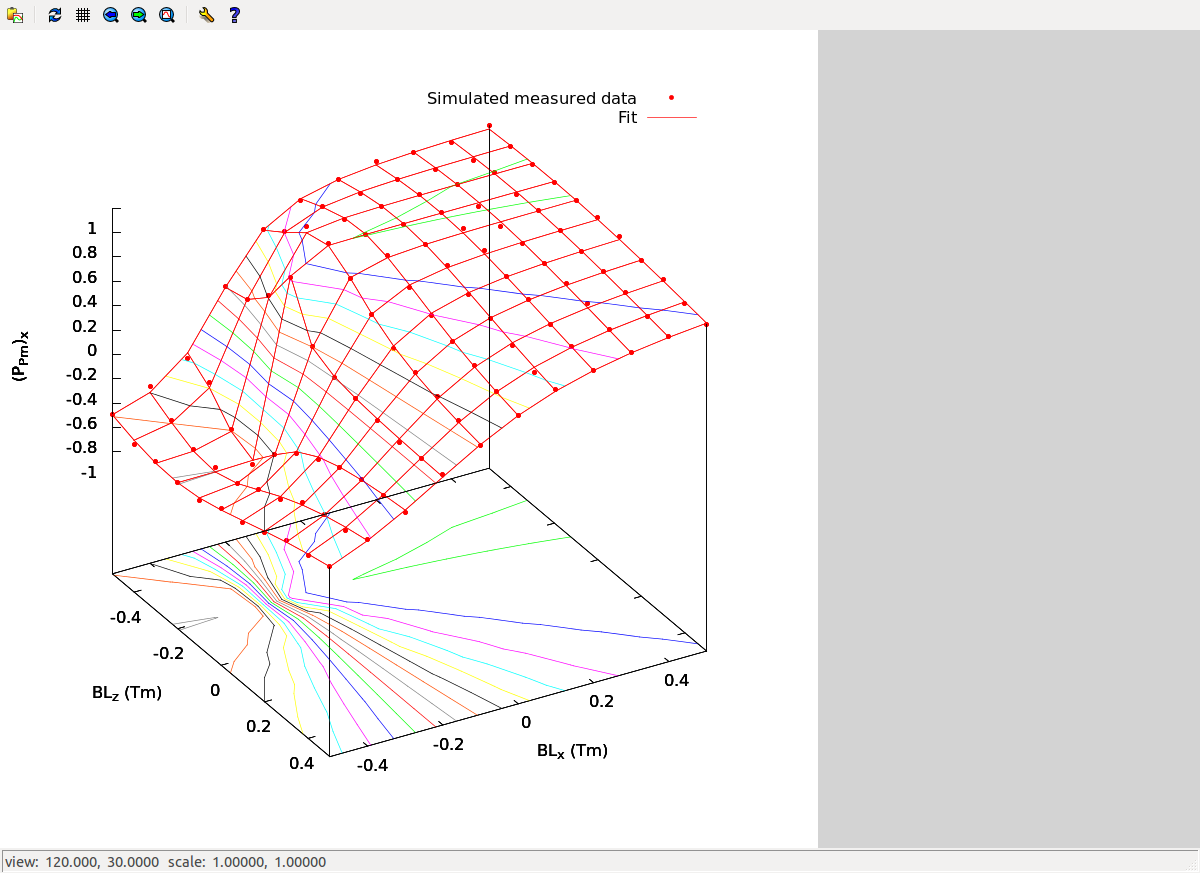 November 30, 2018
Inaugural Meeting for the EIC Polarimeter WG
22
Discussion of Ion Polarization Measurement Requirements
It is difficult to resolve individual bunches in a polarimeter with JLEIC’s short bunch spacing
It may be possible to measure polarizations of individual bunch trains
There are 26 trains of 128 bunches each
Individual bunches within each train have identical polarizations because of the way they are formed
Polarimeter data may be gated during transitions between trains
Variation of the bunch polarization along a train can be caused by variation in the bunch emittances due to RF transient and beam instabilities. However, impact of emittance on the polarization stability is negligible. We were not able to observe any effect of higher-order spin resonances in simulations.
The RHIC scheme with a fast relative polarimeter and a slow absolute polarimeter appears adequate. 
Since it is hard to distinguish the individual bunches, one may consider using scalers counting all particles for each train and then calibrating detection efficiencies and effective analyzing powers. This may be adequate if the polarimeter background is constant.
To simplify polarized beam setup, there should be additional polarimeters at the source, after the linac, and in the booster.
November 30, 2018
Inaugural Meeting for the EIC Polarimeter WG
23
BACKUP
November 30, 2018
Inaugural Meeting for the EIC Polarimeter WG
24
Electron Spin Rotators with Doglegs
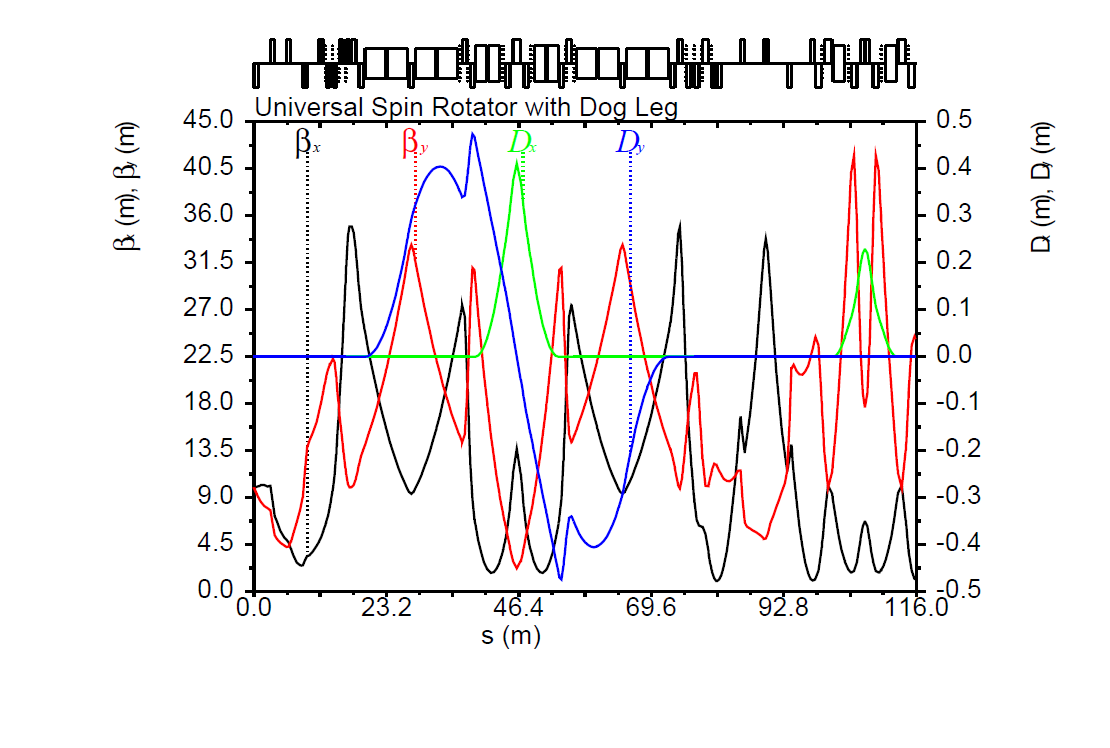 Universal spin rotator
Sequence of solenoid and dipole sections
Geometry independent of energy
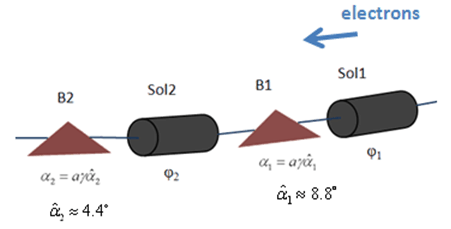 Arc
IP
Vertical dogleg 2
Vertical dogleg 1
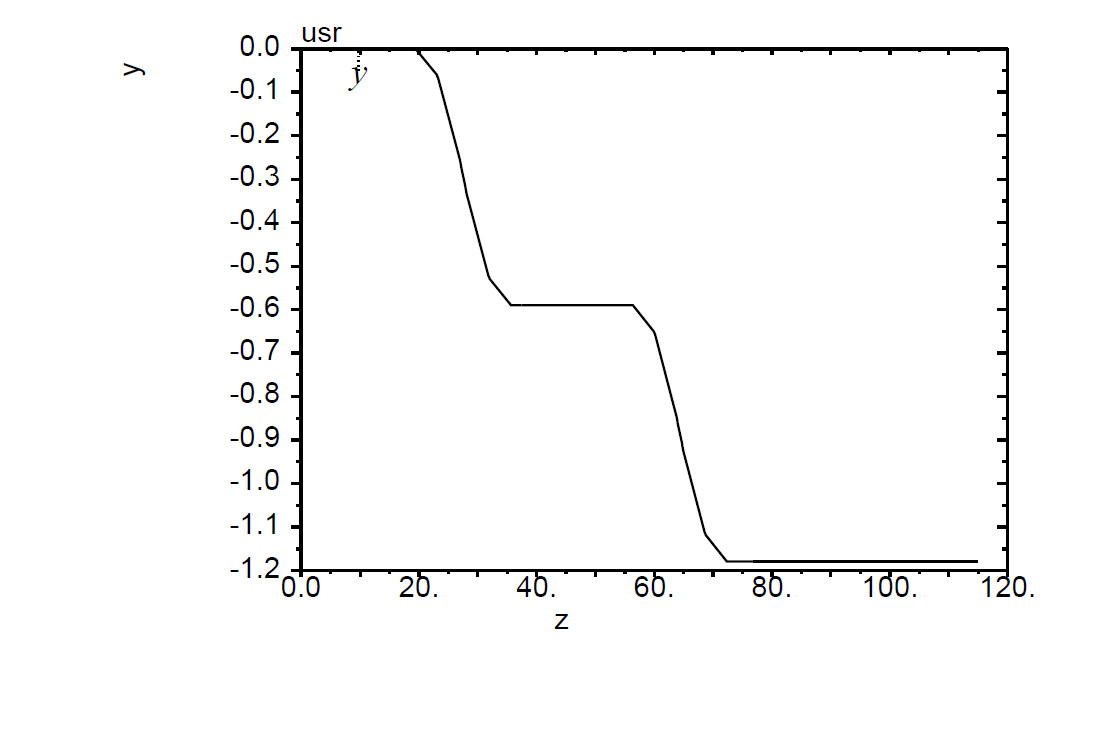 Sol. 1 + dec. skew quads + matching quads
Sol. 2 + dec. skew quads + matching quads
Vertical dogleg 2
Vertical dogleg 1
Horizontal DBA 2
Horizontal DBA 1
November 30, 2018
Inaugural Meeting for the EIC Polarimeter WG
25